Where We Are Now with LEN for PrEP
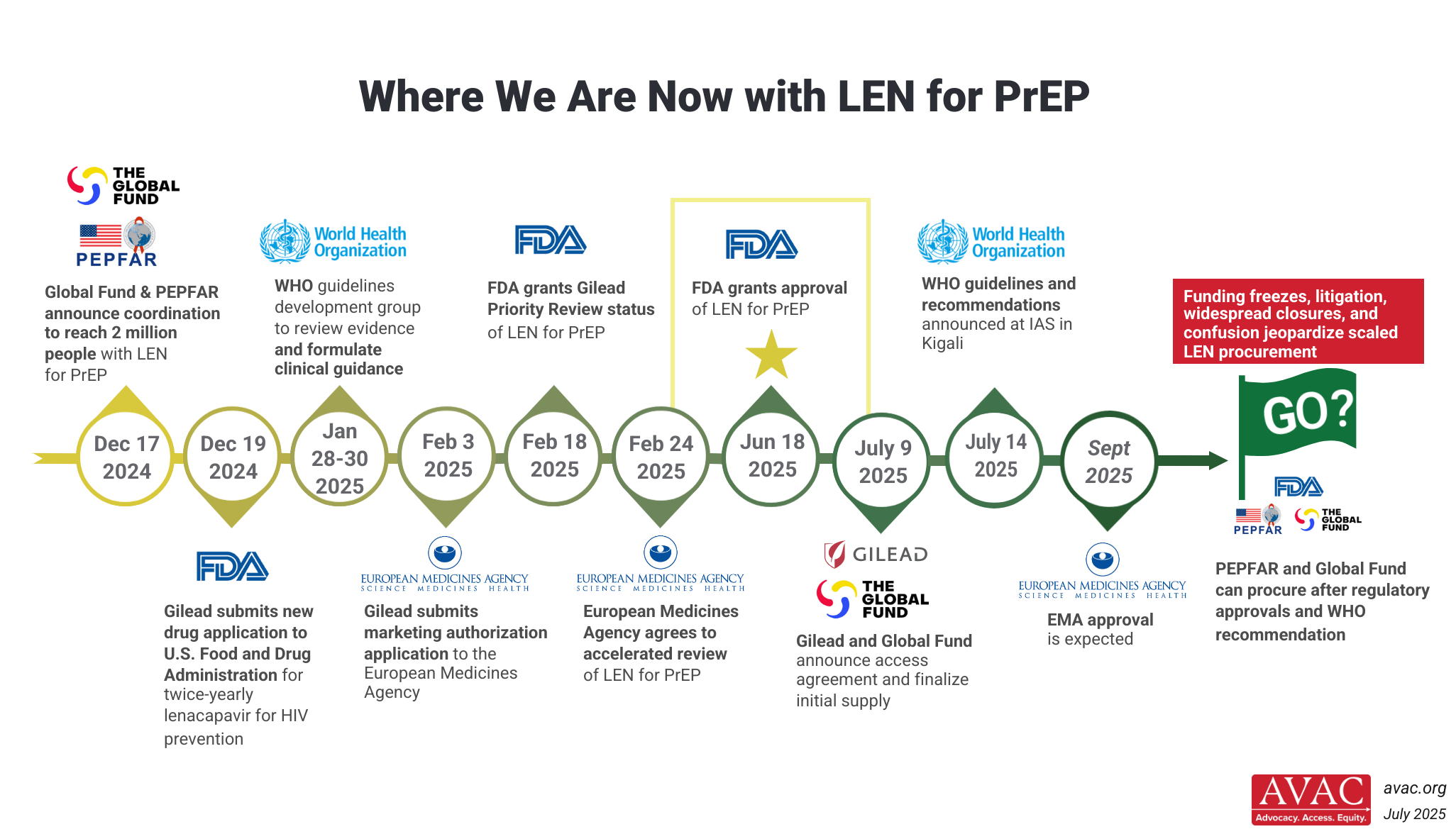